PHY Division Safety Culture Survey Results – Sept 2016
Background:
About a 40% response rate; consistent with previous results and Lab overall
Half of PHY division every six months
Compared previous two cycles with this one; looking for consistent movement

Takeaways:
Lab wide, there were significantly more comments this cycle; especially on:
LERF issues and schedule pressure
Addressing Concerns / Identified Issues
Not many PHY comments, but the ones we got aligned here


Next Steps:
Take advantage of these numerous comments; facilitate group discussions with a representative cross section of the Lab to identify and resolve critical characteristics of problems
PHY – 32 of 85 responded
September 2016 Update - Safety Survey Responses – Agree  / Strongly Agree
Aug ‘15
Mar ‘16
Sep ‘16
Lab wide comments
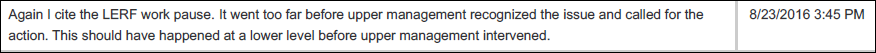 Q: My co-workers will stop work that they feel is unsafe
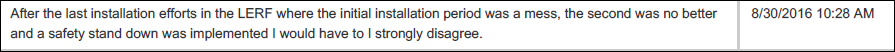 Q: The Lab learns from errors
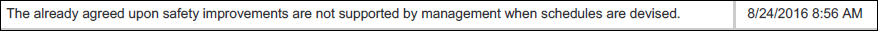 Q: The Lab implements Safety improvements in a timely manner
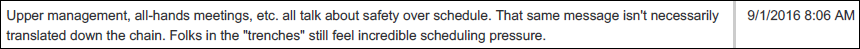 Q: The Lab learns from errors
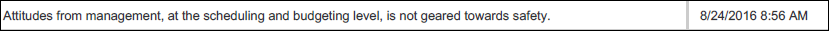 Q: Safety practices and attitudes at JLab significantly reduce the chance of a catastrophic event.
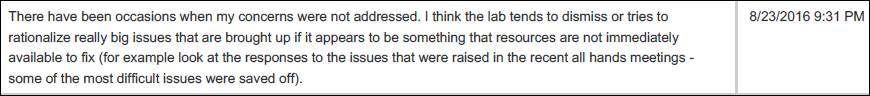 Q: My Concerns are respected and addressed